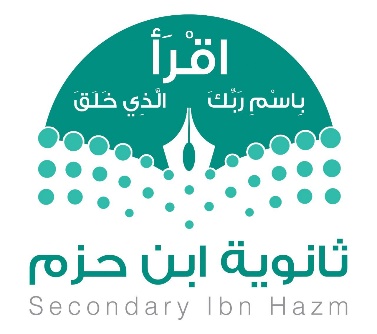 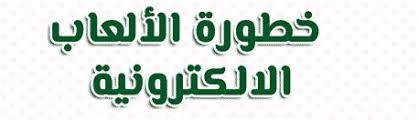 l
الموجه الطلابي
عبدالله الغامدي
عبدالله الزهراني
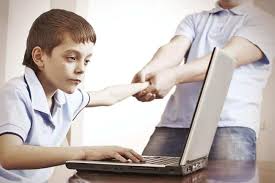 تعريف الألعاب الإلكترونية
يُشار إلى مصطلح الألعاب الإلكترونية
 (بالإنجليزية: Electronic Games) بمصطلح ألعاب الفيديو (بالإنجليزية: Video games)،[

1 -وتُعرّف الألعاب الإلكترونية بأنّها ألعاب تفاعلية تُشغل باستخدام أي جهاز إلكتروني مُتخصص؛ كأجهزة الحاسوب، وأجهزة الهواتف الذكية، وأجهزة التلفاز.

٢- كما يُمكن تشغيل الألعاب الإلكترونية من خلال الشبكات المُعتمدة على وجود خوادم خاصة، والتي يمكن الوصول إليها من خلال الإنترنت، حيث تسمح تلك الخوادم للمُستخدِمين بممارسة اللعب وحدهم أو مع أشخاص آخرين .
مفهوم الألعاب الإلكترونية
برزت الألعاب الإلكترونية في بداية الثمانينات مع التطور العلمي والتكنولوجي والاستخدامات المتعددة للحاسوب، فكانت نقلةً نوعيةً ومُتميزةً، وأصبحت مدار بحثٍ وجدلٍ كبيرين بالنسبة لأهميّتها ودورها التربوي وتأثيرها على الكبار والصغار، وفوائدها في تنمية المهارات وخاصّةً مهارة التفكير والتخطيط، وبهذا فقد أصبَحت هذه الألعاب محطّ اهتمام الجميع. تُعدّ الألعاب الإلكترونية المرحلة المتقدّمة من ألعابِ الفيديو؛ حيث مَرّت بمَراحل عديدة حَتى وصلت إلى شكلِها الحالي.
مجالات الألعاب الإلكترونية
لِلألعابِ الإلكترونيّة مَجالات عديدة يُمكن من خلالها اللعب بها، وهي تعدّدت بعد التطوّر التقني الكبير الذي شهده مجال الألعاب، ومنها:
 1-  الألعاب الإلكترونيّة على الهَواتف المَحمولة.
 2- الألعاب الإلكترونية على جهاز الكمبيوتر. 
 3- الألعاب الإلكترونية على شبكة الإنترنت. 
4- الألعاب الإلكترونيّة على عارضات التحكّم؛ وهو جِهاز حاسب إلكتروني يتميّز بمواصفات عالية وكفاءة بالغَة الجودة.
 5- أجهزة قاعات الألعاب الإلكترونيّة العمومية.
آثار الألعاب الإلكترونية
إنّ الاهتمام الكبير والمتزايد بالألعاب الإلكترونية وارتباطها ارتباطا كبيراً بالأطفال دفع عُلماء النفس والتربية إلى دراسة هذه الألعاب وأثرها على مستعمليها من النواحي المختلفة؛ الصحية، والانفعالية، والثقافية، والسلوكية، 
فهي سلاحٌ ذو حدين.
الألعاب الالكترونية
.
إن  الألعاب الالكترونية هي عبارة عن ألعاب تحتاج إلى مجهودات ذهنية أو حركية أو كلاهما معاً ، و قد تطورت تلك الألعاب مع تطور التكنولوجيا وظهرت العديد منها المخصص فقط للأطفال ، مما جعلهم يقبلون عليها بشكل كبير ويتركون الألعاب التقليدية القديمة ، ولكن مع الأسف فإن ممارسة هذه الألعاب بشكل مستمر ينجم عنه آثار سلبية متعددة الجوانب .
سلبيات الألعاب الإلكترونية
على الرّغم من وُجود العَديد من الفوائد والإيجابيّات للألعاب الإلكترونية إلا أنّ لها جوانب سلبيّة متشعّبة تظهر آثارها على الفرد خاصّةً وعلى المُجتمع عامةً؛ فهي على الصّعيد الشخصي تُنمّي لدى الطفل العُنف وحسّ الجريمة وذلك لأنّ النّسبة الكُبرى من هذه الألعاب تَعتمدُ على تسلية الطفل واستمتاعه بقتلِ الآخرين، وتُعلّم المراهقين أساليب وطُرق ارتكاب الجريمة وحيلها، كما تُنمّي في عقولِهم العُنف والعدوان من خلال كثرة ممارسة مثل هذه الألعاب، فيكون الناتج طفلاً عنيفاً وعدوانياً.

 أيضاً تَجعلُ هذه الألعاب الطفل يَعيش في عُزلةٍ عن الآخرين، والهدف الأسمى لديه إشباع رَغَباته في اللعب، وبالتالي تتكون الشخصية الأنانيّة وحب النفس عند الطفل، وقد أثبتت الدراسات الحديثة أنّ الأطفال الذين يميلون لألعاب العنف ويمارسونها بشكلٍ كبير لديهم تراجع وضعف في التحصيل الأكاديمي.
أثّرت الألعابُ الإلكترونيّةُ على المجتمعات التي تنتشر فيها انتشاراً واسعاً؛ فقد ثبت أنّ نِسبة جرائم القتل والسرقة قد ارتفعت بشكلٍ ملحوظ، وكذلك الجرائم الأخلاقيّة كالاعتداء، والزنا، والسبب في ذلك ألعاب العنف التي يُمارسها الأفراد، كما ثبت أنّ هذه الألعاب تُؤثّر أيضاً على الصحّة العامّة للطفل على المدى البعيد؛ فهي تؤدّي إلى إصابته بالتهابات المفاصل، وقلّة المُرونة الحركيّة، والاضطرابات النفسيّة، كما أنّ اللعب لفتراتٍ طَويلة يُكوّن لدى الطفل السلوك ألإدماني ألوسواسي .
إيجابيات الألعاب السلوكية
تظهرُ فوائد الألعاب الإلكترونيّة ومَيّزاتها في نواحي عديدة من حياة الفرد؛ فهي إلى جانبِ التّعليم الذي يَكتسبه الطّفل منها من خلال زيادة المَفاهيم والمعلومات وتطوير المهارات فإنّها تُنمّي الذكاء وسرعة التفكير لديه؛ حيث تَحتوي العَديد من الألعاب على الألغاز، وتَحتاج إلى مَهاراتٍ عقليةٍ لحلّها، وكذلك تَزيد من قُدرته على التّخطيط والمُبادرة، وتُشبع خيال الطفل بشكلٍ لا مثيل له، وتزيد من نشاطه وحيويّته، ويُصبح ذا معرفةٍ عالية بالتقنية الحديثة، ويُجيد التّعامل معها واستخدامها وتَكريسها لمَصلحته.
ومن إيجابيّات الألعاب الإلكترونيّة أنّها تُشجّع الطّفل على ابتكار الحلول الإبداعية للتكيّف والتأقلم مع ظروف اللعبة، ويمتدّ أثرها إلى الواقع العملي؛ حيثُ يُمكنه تَطبيق بعض المهارات التي اكتسبها من خلال اللعب على أرض الواقع في حياته العمليّة الحقيقية.
خطورة الألعاب الإلكترونية
صعوبة التأقلم مع الحياة الطبيعية تتسبب الألعاب الالكترونية في إدمان الشخص عليها يومياً ، مما يتسبب في شعوره بصعوبة في التأقلم مع الحياة والاندماج مع الآخرين ، وغالباً ما يؤدي هذا الأمر إلى شعوره بالفراغ والوحدة والاكتئاب .
توليد التحدي والعنف مع الآخرين كثيراً ما تحتوي الألعاب الالكترونية على مشاهد عنيفة وجرائم قتل ، ويتسبب هذا الأمر في توليد العنف والتحدي لدى الأطفال ، ومن الممكن أن يكتسبوا هذه الأفكار في عقلهم بسبب كثرة مشاهدتها باستمرار.
تابع خطورة الألعاب الإلكترونية
– توليد التحدي والعنف مع الآخرين :كثيراً ما تحتوي الألعاب الالكترونية على مشاهد عنيفة و جرائم قتل ،و يتسبب هذا الأمر في توليد العنف و التحدي لدى الأطفال ، ومن الممكن أن يكتسبوا هذه الأفكار في عقلهم بسبب كثرة مشاهدتها باستمرار .
 بث أفكار غير متناسبة مع الدين :هناك بعض الألعاب الالكترونية التي تحتوي على عادات لا تتناسب مع الدين الإسلامي ، كما أنها قد تضم بعض الأفكار الإباحية والتي تتسبب في تدمير عقول الأشخاص من الأطفال والمراهقين .
تابع خطورة الألعاب الإلكترونية
– الإصابة بأمراض العضلات والعظام :تحتاج أغلب الألعاب الالكترونية إلى وجود تفاعل سريع من اللاعب ،و قيامه بعدة حركات سريعة يُمكن أن تكرر الكثير من المرات ، ويؤدي هذا الأمر إلى التأثير بالسلب على كل من الجهاز العضلي والعظمي .
– الشعور بآلام في منطقة الظهر :يؤدي الجلوس لفترات طويلة أمام هذه الألعاب في شعور الشخص بآلام في المنطقة التي تقع أسفل الظهر ، حيث يعتبر الظهر من أكثر الأماكن الجسدية التي تتضرر من كثرة الجلوس وعدم القيام بأنشطة بدنية أخرى .
تابع خطورة الألعاب الإلكترونية
– زيادة احتمالية الإصابة بضعف البصر :يجلس الأشخاص لمدة طويلة و هم ينظرون إلى الشاشة من أجل اللعب على الألعاب الالكترونية ، مما يجعلهم يتعرضون إلى الأشعة الكهرومغناطيسية بكميات كبيرة ، والتي تؤدي بدورها إلى الإصابة بضعف البصر .
– إهمال الجانب الدراسي :عندما يدمن الشخص اللعب على الألعاب الالكترونية فإن ذلك سيؤثر على أدائه في الدراسة بشكل عام كما سيعرضه لمشاكل في التعليم ، لأنه لن يكون منتبهاً لها جيداً و سينشغل باللعب فقط لا غير .
تابع خطورة الألعاب الإلكترونية
– قلة القدرة على التركيز :غالباً ما يقوم الأشخاص بالسهر لفترات طويلة من أجل استخدام الألعاب الالكترونية ، و يتسبب هذا الأمر في شعورهم بعد ذلك بقلة التركيز و خاصةً إذا كانوا ذاهبين في الصباح للعمل أو الدراسة .
– الصداع و حدوث مشاكل بالأعصاب :إن قضاء وقت طويل للعب على الألعاب الالكترونية يؤدي إلى حدوث الصداع النصفي ، و قد يستمر وجود هذا الصداع لعدة ساعات أو قد يصل إلى أيام ، كما أنه يؤثر على الجهاز العصبي بسبب الأشعة الضارة .
تابع خطورة الألعاب الإلكترونية
إهمال النظافة الشخصية والتغذية :يعمل قضاء الأشخاص لساعات طويلة أمام الألعاب الالكترونية على نسيانهم لتناول الطعام وإهمالهم للنظافة ، وذلك بسبب نفاذ الوقت بسرعة كبيرة مما يؤثر على صحتهم ويجعلهم في حالة سيئة و مظهر غير جيد .
– خطر التعرض للموت المفاجئ :هناك العديد من الحالات التي تعرضت للموت المفاجئ وكان ذلك بسبب قضائهم ما يزيد عن ثلاثة أيام أمام شاشة الألعاب الإلكترونية  و نسيانهم لتناول الطعام أو الشراب فلا يحتمل جسدهم هذا الأمر ويموتون .
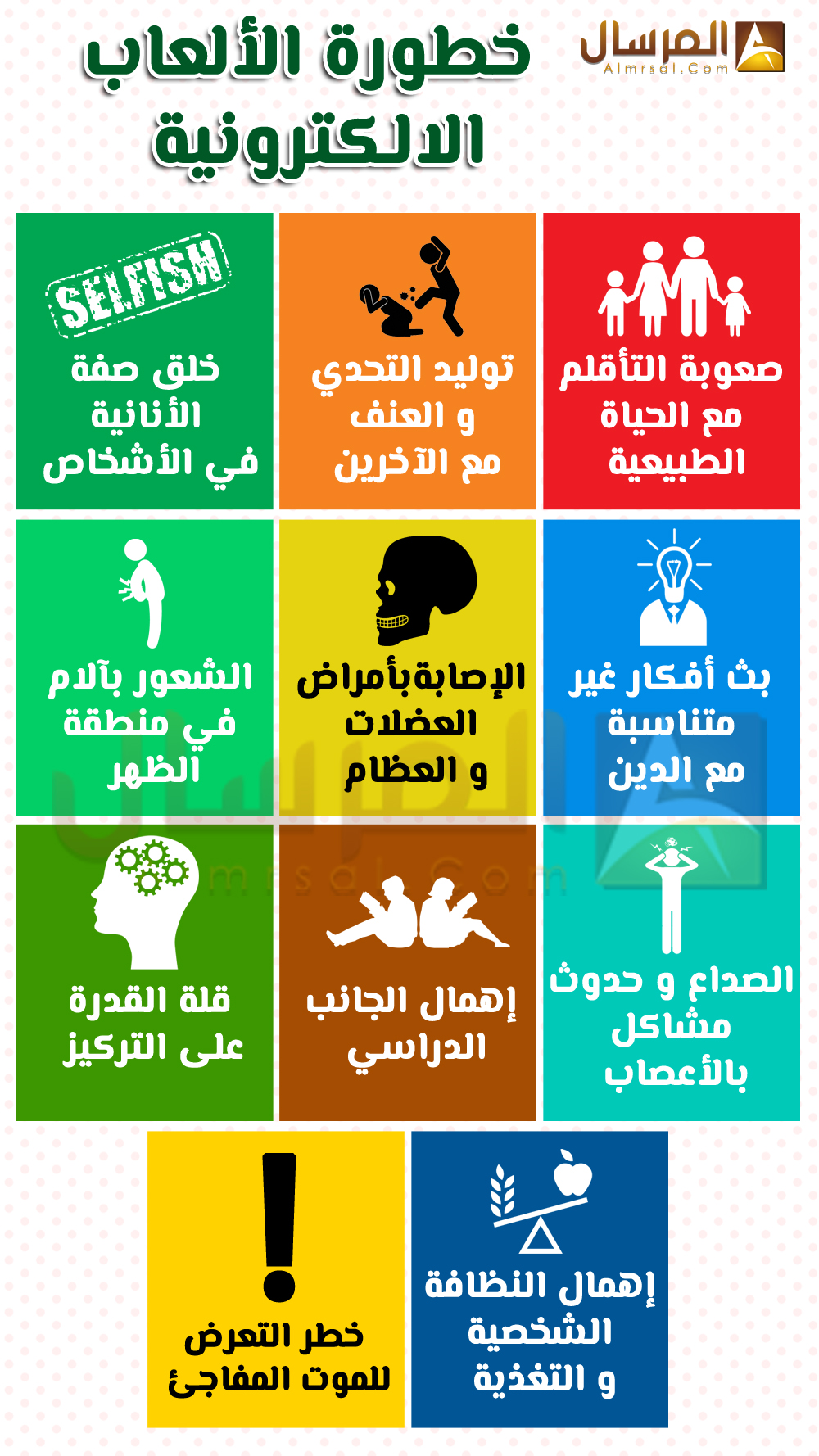 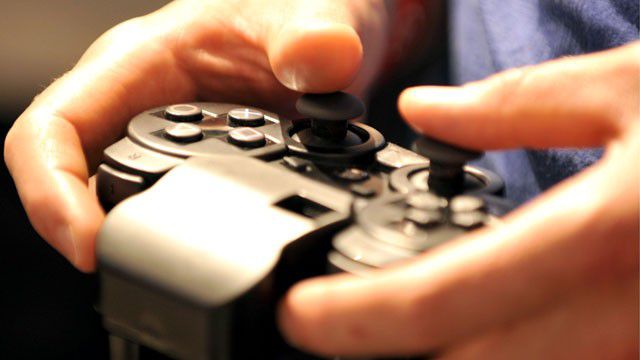 إدمان الألعاب الإلكترونية
175ألف حالة مرضية نتيجة إدمان الألعاب الإلكترونية في العالم .
أعراض إدمان الألعاب الإلكترونية
عندما يتعلق الأمر بالأطفال، فإن ظهور أعراض إدمان الألعاب الإلكترونية يبدأ من ملاحظة قضاء الكثير من الوقت في لعب ألعاب الفيديو - أحيانًا لأكثر من 12 ساعة في اليوم، فالأطفال المدمنون حقًا هم أولئك الذين يقضون معظم وقتهم في ممارسة الألعاب الإلكترونية بدلاً من القيام بأشياء أخرى في حياتهم مثل التواصل مع الآخرين أو التمارين الرياضية أو ممارسة الهوايات الحركية المختلفة.
من أعراض إدمان الألعاب الإلكترونية
السلوك المهووس: ينشغل الطفل دائمًا بالعودة إلى اللعبة وإظهار السلوك العصبي والعدواني عند التوقف لأي سبب عن ممارسة اللعبة.
قلة النوم: الأطفال الذين يلعبون بشكل مفرط يفعلون ذلك حتى الساعات الأولى من الصباح. يصابون بالقلق والتوتر والصداع وصعوبات النوم وما يعرف بمتلازمة الجز على الأسنان.
السمنة أو النحافة الشديدة: عدم ممارسة الرياضة البدنية تؤدي عادة لأن يصاب الأطفال مدني الألعاب الإلكترونية بالسمنة أو النحافة الشديدة نتيجة تناول الطعام بشراهة أو إهمال تناول الطعام تمامًا من أجل قضاء معظم الوقت في اللعب فقط.
مشاكل العين والظهر: قد يؤدي الإفراط في استخدام الماوس أو جهاز التحكم إلى متلازمة النفق الرسغي، يشكو البعض الآخر من جفاف العين وصداع الشقيقة وآلام الظهر.
العزلة الاجتماعية: اللعب المفرط يستغرق وقتًا بعيدًا عن التفاعل مع أفراد العائلة والأصدقاء. إن العزلة معظم الوقت تحرم الطفل من تطوير المهارات الاجتماعية التي يمكن أن يتعلمها من التواصل مع الأصدقاء، على الرغم من أن الألعاب عبر الإنترنت هي في الغالب اجتماعية، إلا أن المهارات التي يمكن للأطفال تعلمها محدودة جدًا لأنها ليست تفاعلات وجهًا لوجه.
إهمال الأنشطة المدرسية والمسؤوليات الدراسية. عدم الاهتمام بالقراءة والهوايات الأخرى التي لها فائدة تعليمية: عندما يلعب الطفل بشكل مفرط، فهو أقل اهتمامًا بهوايات أخرى تجعله يتطور فكريًا مثل قراءة مجموعة متنوعة من الكتب والانخراط في أنشطة إبداعية أو مهارات أخرى قد يحتاج إليها المستقبل .
الهروب من مشاكل الحياة بدلاً من مواجهتها: يجد بعض الأطفال الذين يعيشون حياة مرهقة الهروب في عالم اللعبة الخيالي وهي مهارة حياتية مهمة يجب تطويرها أثناء صغرهم.
الاكتئاب: يمكن أن يسبب إدمان الألعاب الالكترونية الاكتئاب للأطفال خاصة عندما يتوجدون مع شخصيات اللعبة وعالمهم ويتأثرون بالمكسب والخسارة.
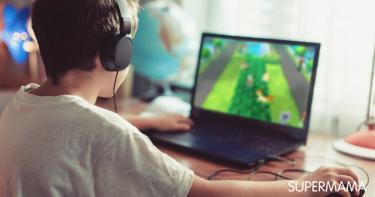 علاج إدمان الألعاب الإلكترونية
والآن إذا كانت معظم الأمثلة المذكورة أعلاه تعبر عن طفلك، أو إذا أصبح طفلك مدمرًا أو عدوانيًا أو مهددًا أو عنيفًا عندما تحاول فرض أو وضع قيود على الألعاب الإلكترونية فانتبه عزيزي طفلك يعاني من أعراض إدمان الألعاب الإلكترونية وعليكِ البدء في علاجه.
في كثير من الأحيان علاج إدمان الألعاب الإلكترونية لا يحتاج لتدخل متخصصين إذا كنت علاقة الأبوين بالطفل في أساسها جيدة والظروف الأسرية مستقرة وبدأتِ ملاحظة الأعراض مبكرًا.
من طرق العلاج كيفية فرض حدود الألعاب الإلكترونية بشكل فعال مع طفلك.
1- ابدأ ببطء: توصي الأكاديمية الأمريكية لطب الأطفال بقصر ألعاب الفيديو على ساعة واحدة في اليوم. لا تهلع وابدأ ببطء حتى لا يعاني طفلك من أعراض الانسحاب للألعاب الإلكترونية، قلل الوقت يوميًا بالتدريج حتى تصل للتوقيت الأمثل له ولك .
2- كون محدد : وضع حدود مع طفلك لتوقيت ألعاب الفيديو يوفر عليكِ الكثير من الجدال. احرصي على وضع هذه الحدود معًا ليلتزم بها وكذلك العقاب المقابل لعدم الالتزام.
3- ناقش طفلك وتحدث معه كصديق : تحدث مع طفلك لإيجاد أسلوب جديد يمكنه استخدامه لمحاولة إغلاق ألعاب الفيديو في الوقت المناسب. على سبيل المثال، يمكن إنشاء نظام مكافآت لإيقاف تشغيل اللعبة عندما ينقضي الوقت المحدد لاحقًا.
4- وفر بديل لوقت الفراغ: ضع في اعتبارك أيضًا كيف يمكن لطفلك التعامل مع المشاعر الناجمة عن إيقاف اللعبة مثل الضيق والزهق، أو مناقشة الأنشطة الترفيهية الأخرى التي يمكنه القيام بها إذا كان يشعر بالملل.
استخدم الأدوات لتحديد وقت اللعبة: إذا فشلت الحلول السابقة، استخدم مؤقت يقوم تلقائيًا بإيقاف تشغيل جهاز الكمبيوتر الخاص بالطفل بعد فترة زمنية معينة.